DÍA DEL IDIOMA23 DE ABRIL
“Confía en el tiempo, que suele dar dulces salidas a muchas amargas dificultades”
Miguel de Cervantes Saavedra
La fecha 23 de abril fue elegida como homenaje a don Miguel de Cervantes Saavedra, el autor de la obra “El Ingenioso Hidalgo don Quijote de la Mancha”, máxima figura de la literatura española. Cervantes falleció el 23 de abril de 1616 después de haber contribuido con sus obras al engrandecimiento de la lengua castellana
OTROS ACONTECIMIENTOS IMPORTANTES que se celebran el 23 de abril
En 1996 la Conferencia General de la UNESCO aprobó que en esta fecha se celebrara el: DÍA INTERNACIONAL DEL LIBRO Y DEL DERECHO DE AUTORComo reconocimiento a todas las personas que se dedican a la producción literaria como instrumento por excelencia para transmitir idioma y cultura
En Colombia también se celebra en esta fecha el: DÍA DE Las bibliotecasComo espacios para el encuentro con el conocimiento, la lectura y la cultura.
En Colombia esta fecha es significativa porque conmemora el nacimiento de grandes personajes como:
Marco Fidel Suárez
Escritor y político colombiano, nació en Bello-Antioquia y  a pesar de la situación de pobreza en que vivió durante sus primeros años de vida, logró por sus propios méritos llegar a ser Presidente de la República entre 1918 y 1921.
Manuel Mejía Vallejo
Escritor, profesor y periodista colombiano, nació en Jericó-Antioquia, fue promotor de certámenes literarios y reconocido en 1963 con el premio Nadal de España y Rómulo Gallego de Venezuela en 1989.
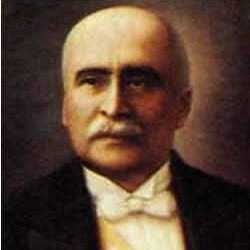 Celebremos esta fecha tan especial leyendo y cultivando la lectura como fuente de conocimiento y placer.“El que lee mucho y anda mucho, ve mucho y sabe mucho”Miguel de Cervantes Saavedra